ND-3
ND-1
HFD-1
HFD-2
HFD-4
HFD-6
ND-4
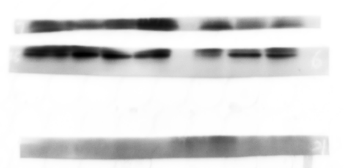 IL-6
19kd
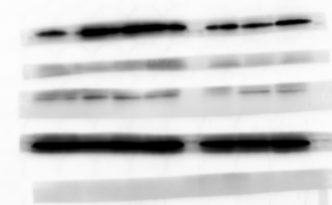 55kd
β-Tubulin
Figure 2J. The expression level of IL-6 in tumor tissues under obesity.
Western Blot was used to detect the protein expression level of IL-6 in tumor tissues from 
ND group and HFD group.
Figure 4G
Figure 5L
Figure 3L
Figure 5F
FFA C8:0+
si-KLF7
NC
NC
NC
si-KLF7
NC
Ad-KLF7
FFA C8:0
FFA C8:0
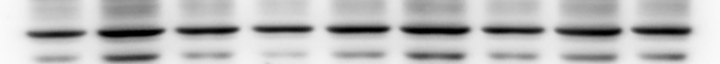 MMP2
75kd
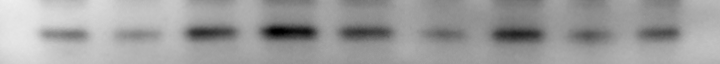 19kd
p21
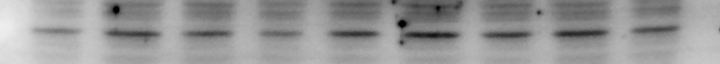 19kd
IL-6
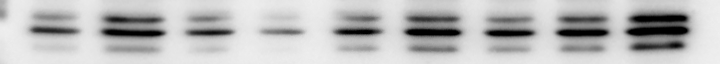 KLF7
25kd
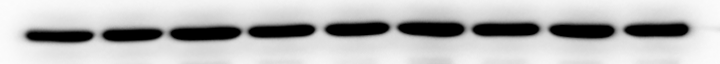 β-Tubulin
55kd
Figure 3L/5F/4G/5L. The expression level of MMP2/p21/IL-6/KLF7 in PC3 cells. Repeat 1
Western Blot was used to detect the protein expression level of MMP2/p21/IL-6/KLF7 PC3 cells stimulated by 200μM FFA C8:0 (Figure 3L), after down-regulating KLF7 (Figure 5F), after up-regulating KLF7 (Figure 4G), after down-regulating KLF7 under 200μM FFA C8:0 stimulation (Figure 5L).
Figure 4G
Figure 5L
Figure 3L
Figure 5F
FFA C8:0+
si-KLF7
NC
NC
NC
si-KLF7
NC
Ad-KLF7
FFA C8:0
FFA C8:0
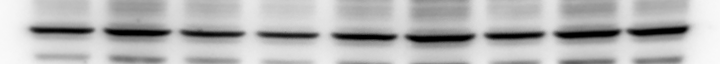 MMP2
75kd
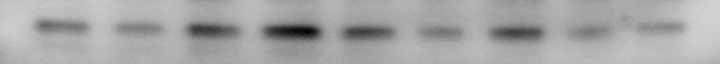 19kd
p21
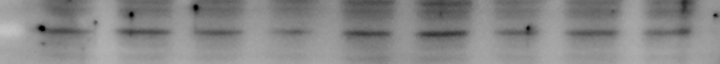 19kd
IL-6
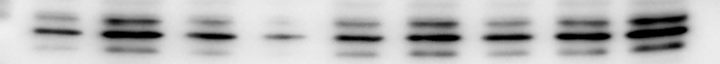 KLF7
25kd
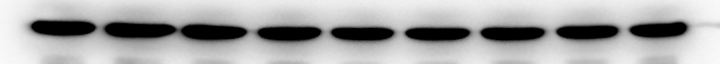 β-Tubulin
55kd
Figure 3L/5F/4G/5L. The expression level of MMP2/p21/IL-6/KLF7 in PC3 cells. Repeat 2
Western Blot was used to detect the protein expression level of MMP2/p21/IL-6/KLF7 PC3 cells stimulated by 200μM FFA C8:0 (Figure 3L), after down-regulating KLF7 (Figure 5F), after up-regulating KLF7 (Figure 4G), after down-regulating KLF7 under 200μM FFA C8:0 stimulation (Figure 5L).
Figure 4G
Figure 5L
Figure 3L
Figure 5F
FFA C8:0+
si-KLF7
NC
NC
NC
si-KLF7
NC
Ad-KLF7
FFA C8:0
FFA C8:0
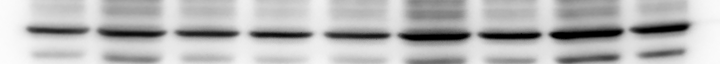 MMP2
75kd
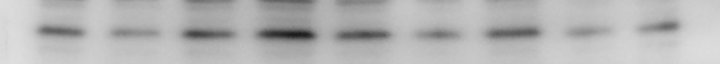 19kd
p21
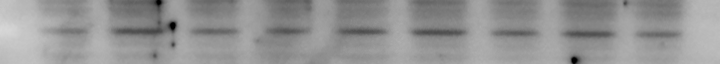 19kd
IL-6
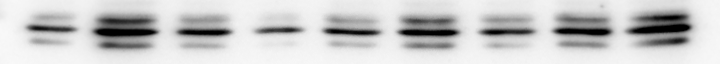 KLF7
25kd
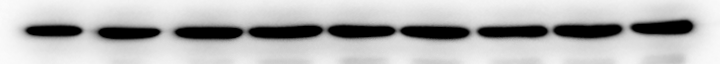 β-Tubulin
55kd
Figure 3L/5F/4G/5L. The expression level of MMP2/p21/IL-6/KLF7 in PC3 cells. Repeat 3
Western Blot was used to detect the protein expression level of MMP2/p21/IL-6/KLF7 PC3 cells stimulated by 200μM FFA C8:0 (Figure 3L), after down-regulating KLF7 (Figure 5F), after up-regulating KLF7 (Figure 4G), after down-regulating KLF7 under 200μM FFA C8:0 stimulation (Figure 5L).
Figure 6H
FFA C8:0
+antagonist 8
FFA C8:0
Independent groups
NC
Independent groups
Independent groups
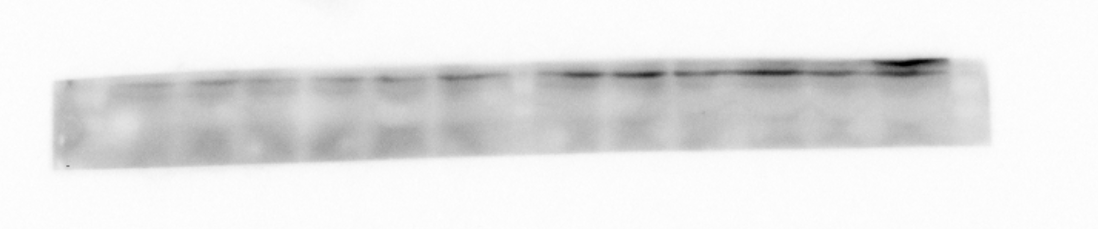 19kd
p21
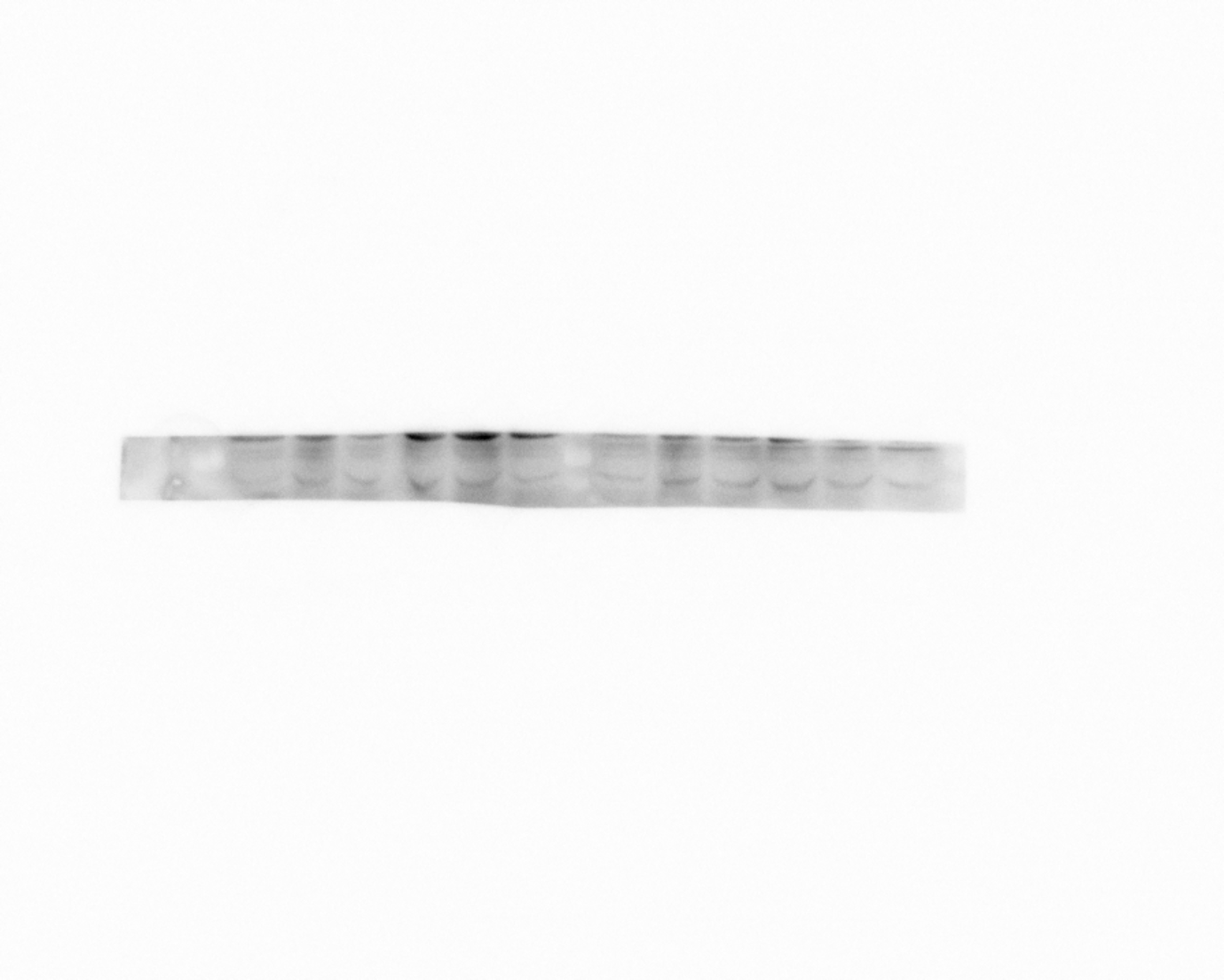 19kd
IL-6
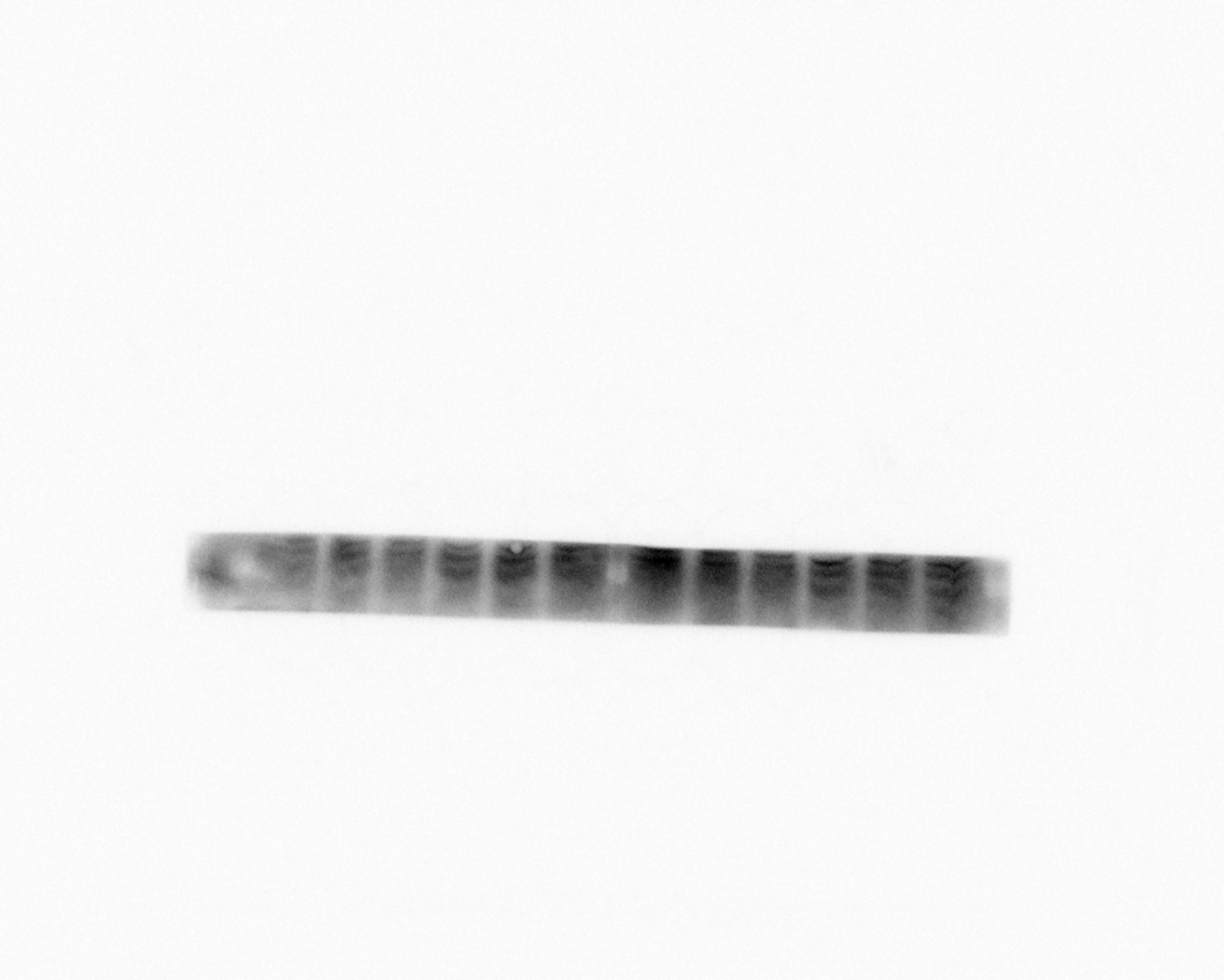 25kd
KLF7
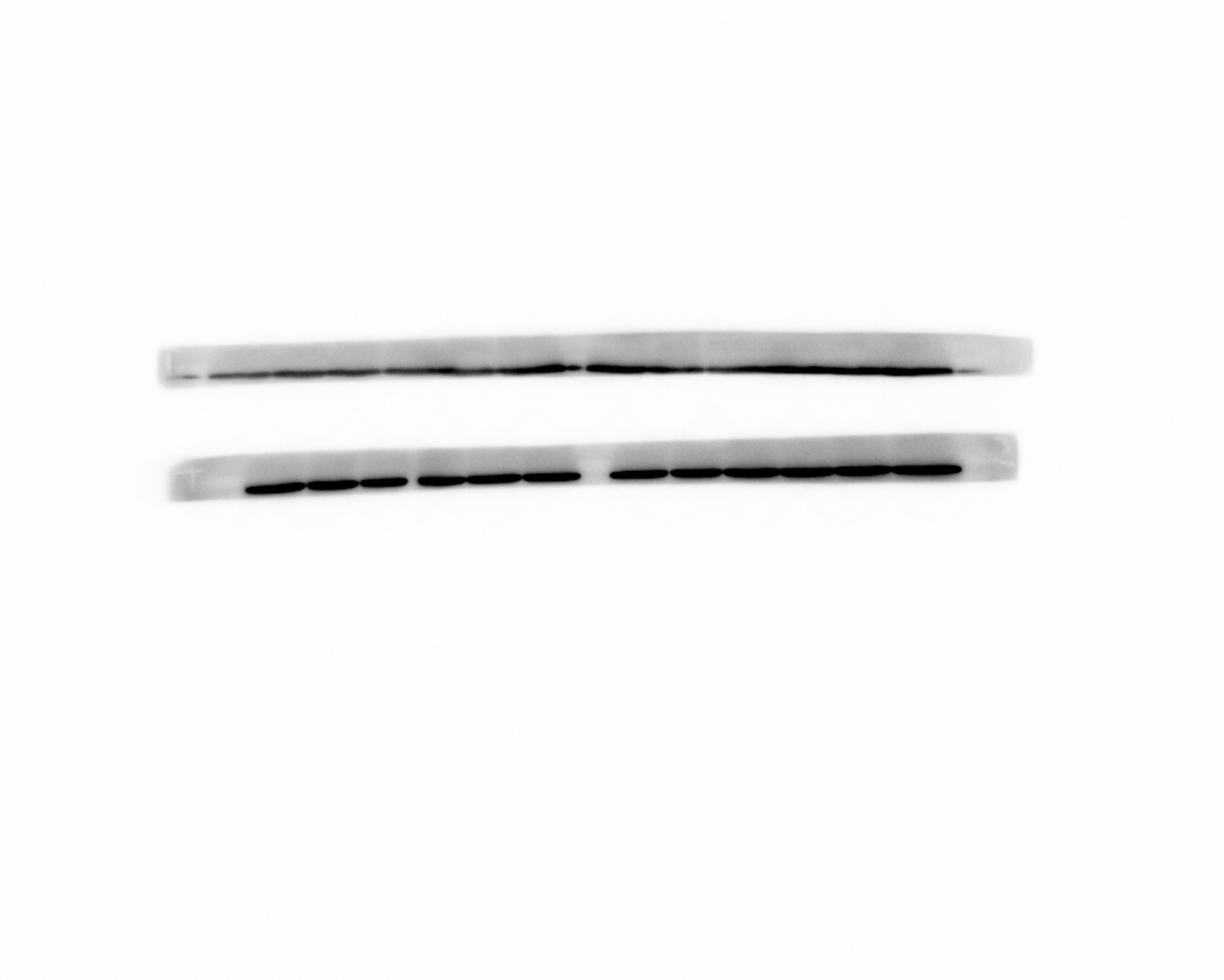 β-Tubulin
55kd
Figure 6H. The expression level of p21/IL-6/KLF7 in PC3 cells. Repeat 1
Western Blot was used to detect the protein expression level of p21/IL-6/KLF7 PC3 cells after antagonizing GPR84 under 200μM FFA C8:0 stimulation
Figure 6H
FFA C8:0
+antagonist 8
Independent groups
FFA C8:0
NC
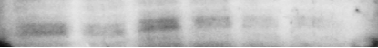 19kd
p21
19kd
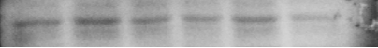 IL-6
25kd
KLF7
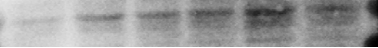 β-Tubulin
55kd
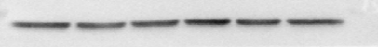 Figure 6H. The expression level of p21/IL-6/KLF7 in PC3 cells. Repeat 2 
Western Blot was used to detect the protein expression level of p21/IL-6/KLF7 PC3 cells after antagonizing GPR84 under 200μM FFA C8:0 stimulation
Figure 6H
FFA C8:0
+antagonist 8
FFA C8:0
NC
Independent groups
19kd
p21
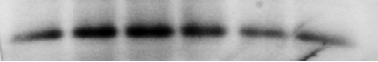 19kd
IL-6
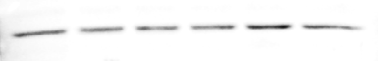 25kd
KLF7
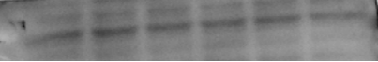 β-Tubulin
55kd
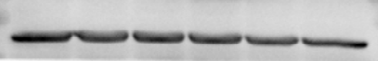 Figure 6H. The expression level of p21/IL-6/KLF7 in PC3 cells. Repeat 3
Western Blot was used to detect the protein expression level of p21/IL-6/KLF7 PC3 cells after antagonizing GPR84 under 200μM FFA C8:0 stimulation
Figure 6H
FFA C8:0
+antagonist 8
FFA C8:0
Independent groups
NC
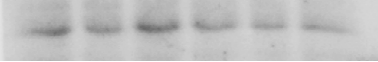 19kd
p21
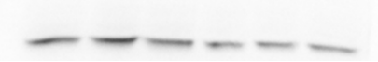 19kd
IL-6
25kd
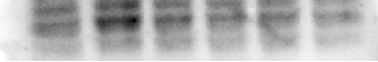 KLF7
β-Tubulin
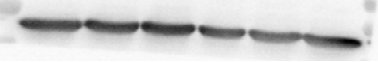 55kd
Figure 6H. The expression level of p21/IL-6/KLF7 in PC3 cells. Repeat 4
Western Blot was used to detect the protein expression level of p21/IL-6/KLF7 PC3 cells after antagonizing GPR84 under 200μM FFA C8:0 stimulation
PCa
BPH
PCa
BPH
PCa
BPH
PCa
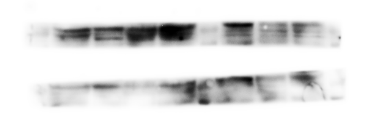 25kd
KLF7
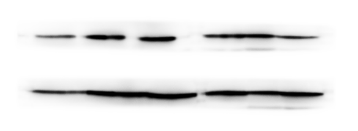 β-Tubulin
55kd
Supplementary Figure 1A. The expression level of KLF7 in BPH tissues and tumor tissues with PCa.
Western Blot was used to detect the protein expression level of KLF7 in BPH tissues and tumor tissues with PCa.